Жизненный Путь Дмитрия Ивановича Менделеева
Выполнила ученица 10-А класса
Рипка Елизавета
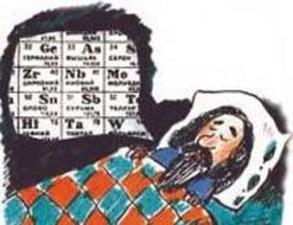 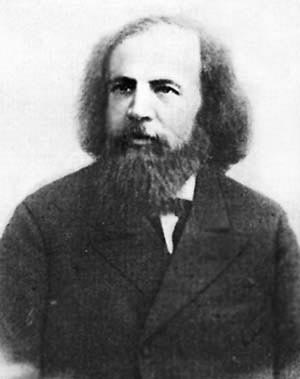 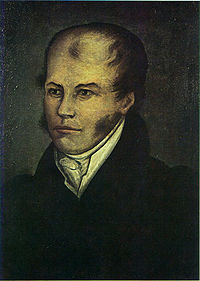 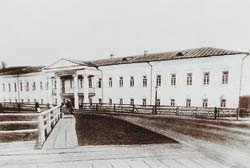 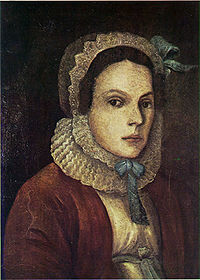 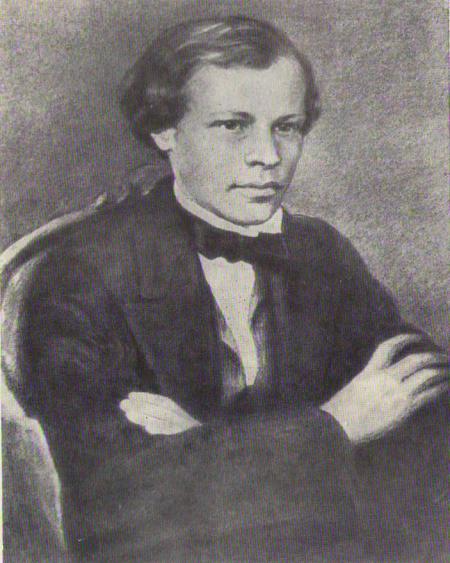 Педагогический институт
Педагогический институт
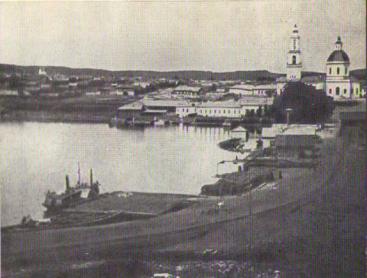 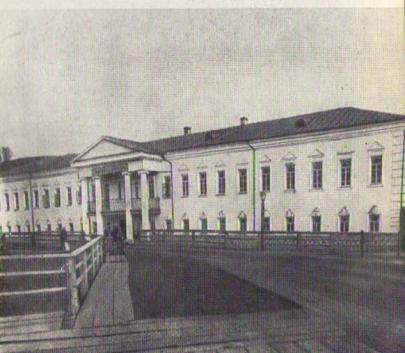 После окончания института Менделеев уезжает (как сказали бы в советское время — по распределению) в Крым. Затем следует работа в Одессе, а после защиты магистерской диссертации он получает звание приват-доцента в Петербургском университете
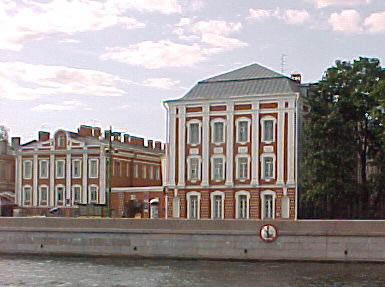 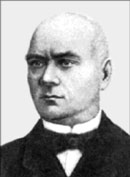 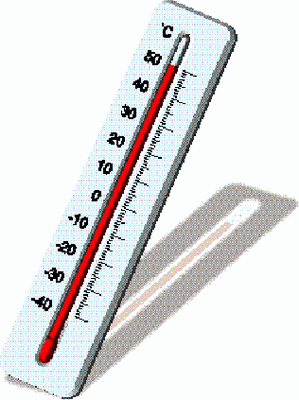 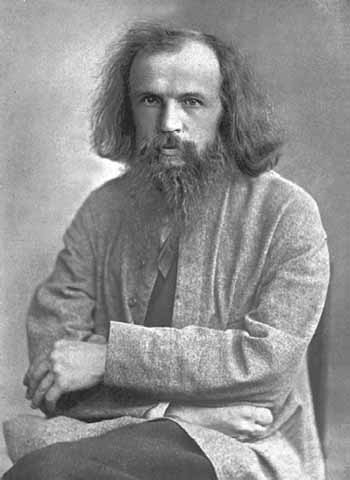 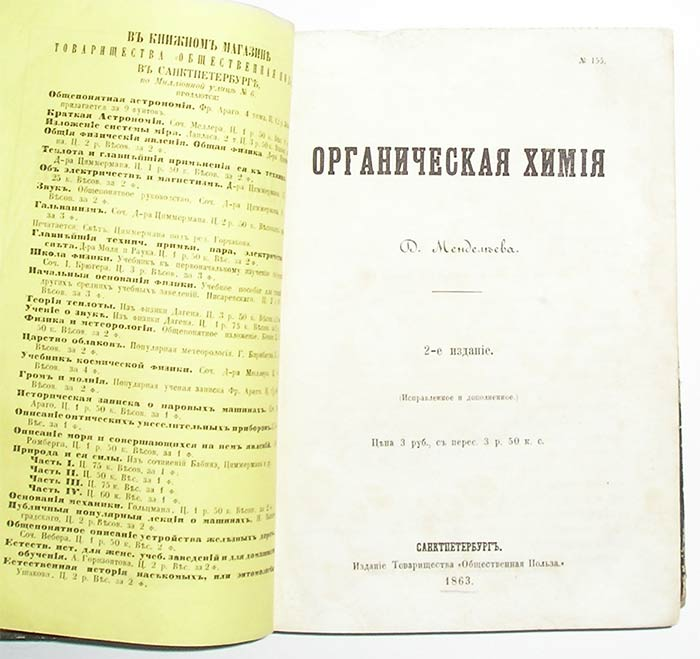 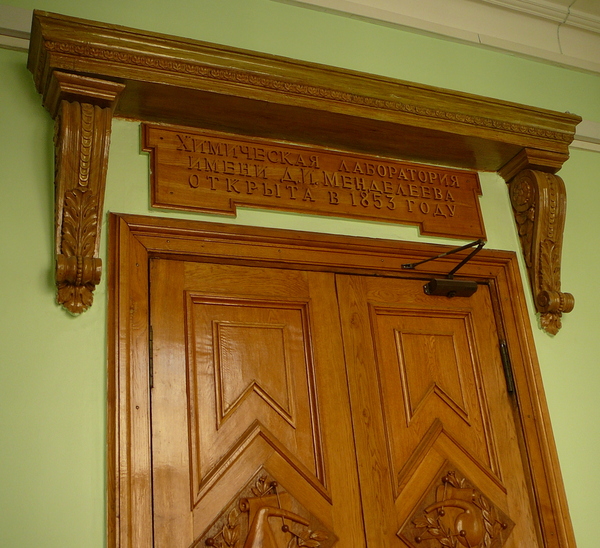 Карьерный рост
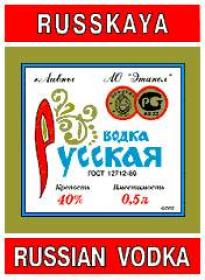 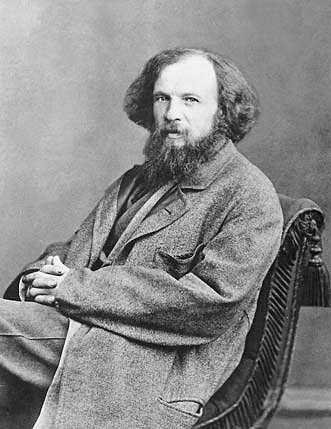 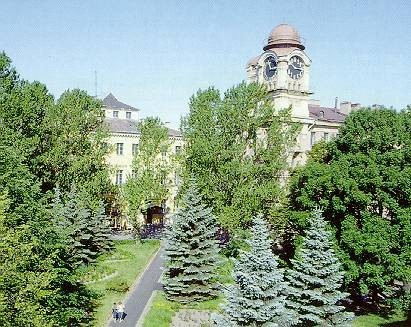 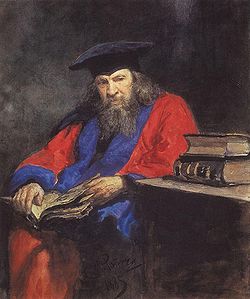 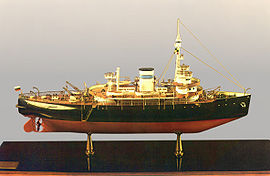 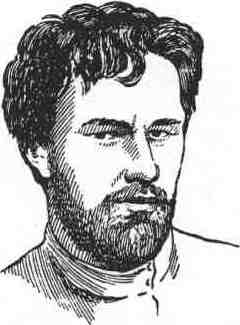 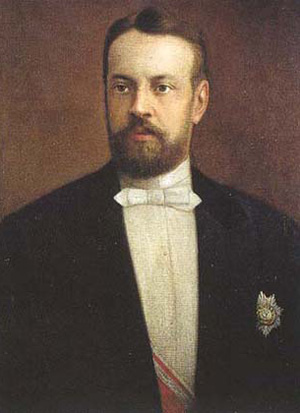 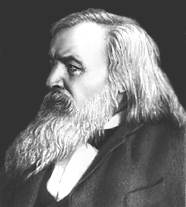 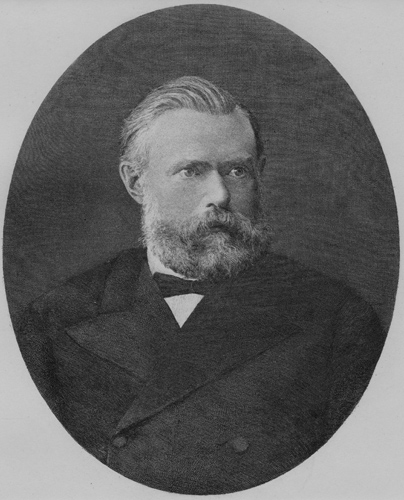 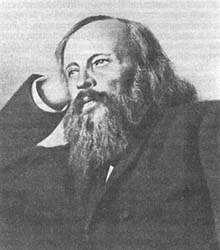 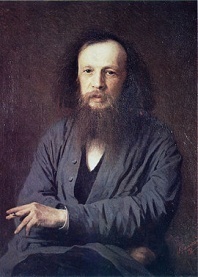 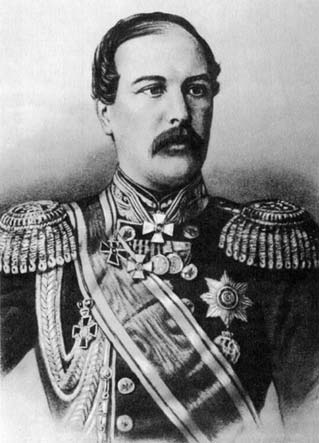 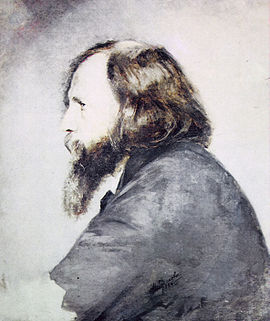 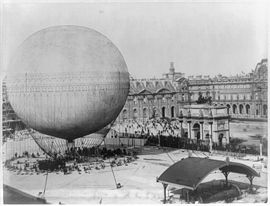 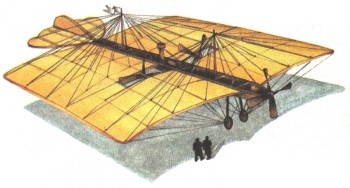 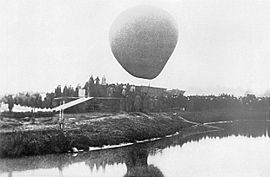 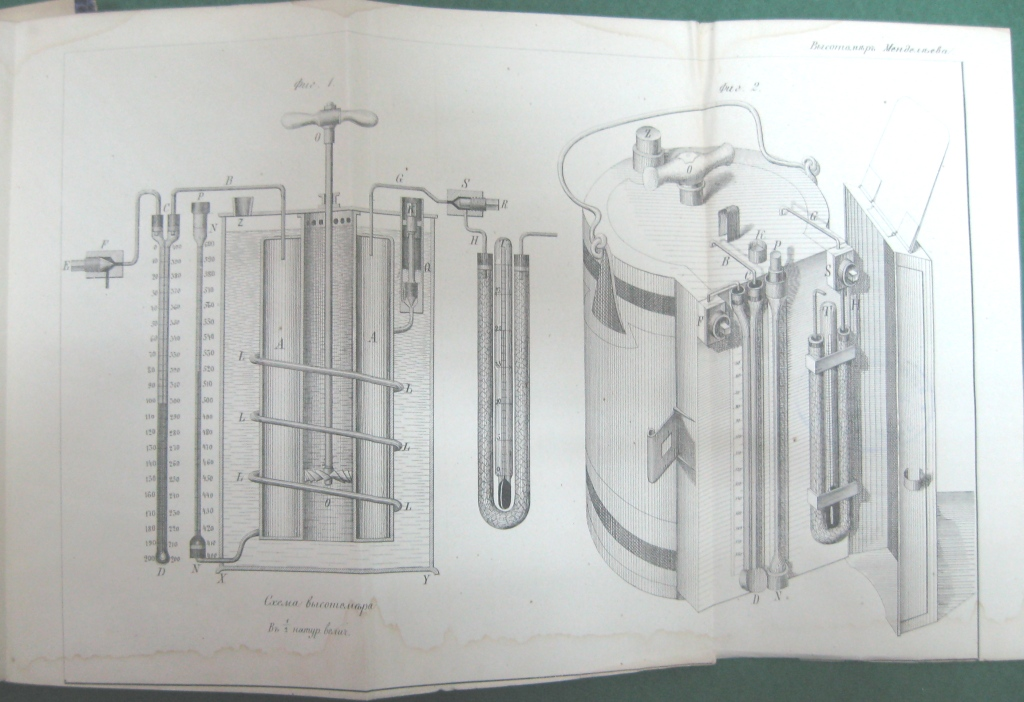 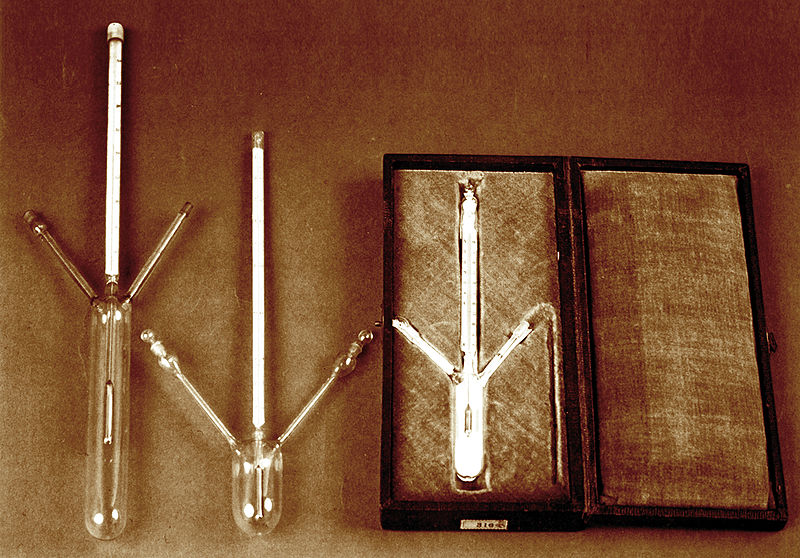 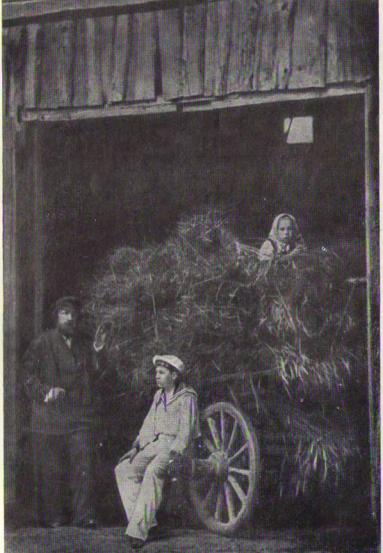 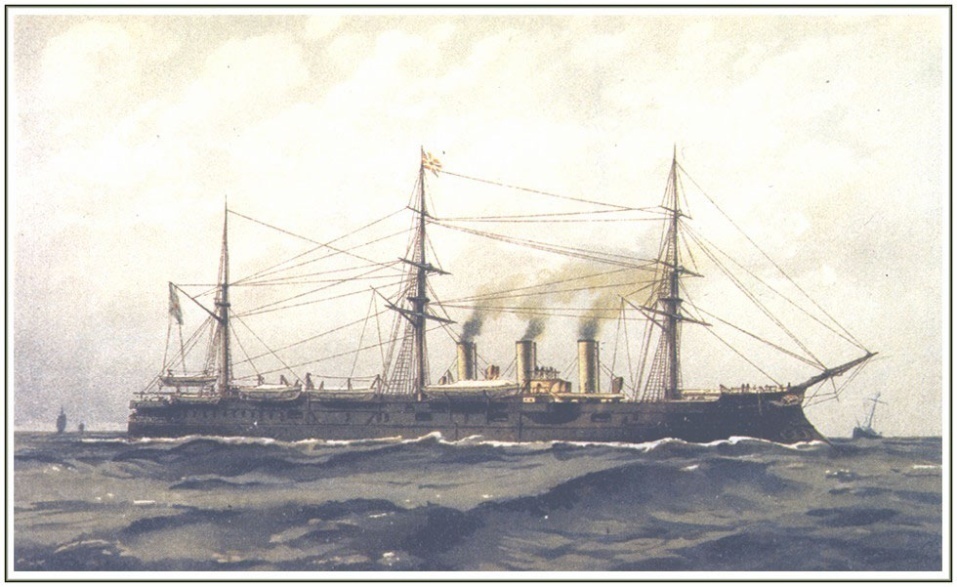 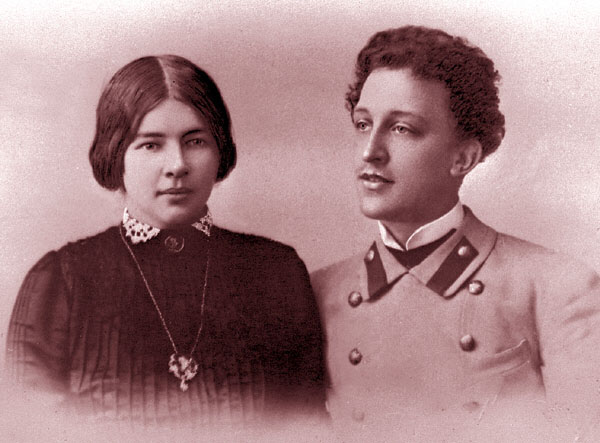 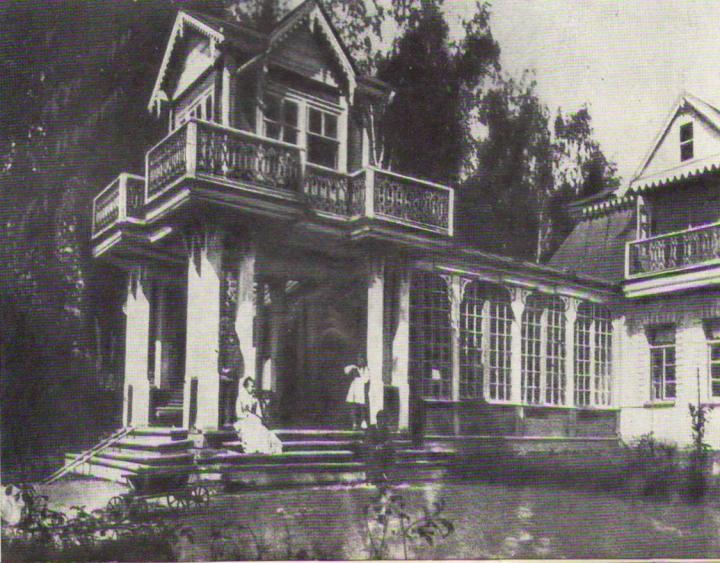 Менделеев среди ученых – участников юбилейного заседания Берлинской академии наук
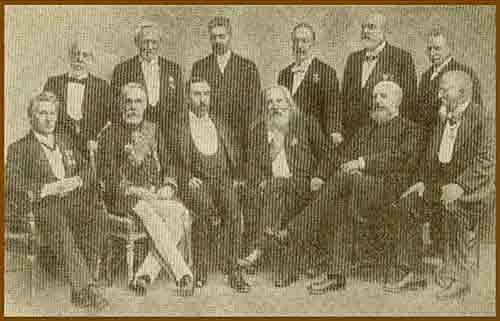 Попытки систематизации элементов до Менделеева
«Закон октав» Ньюлендса
Часть таблицы элементовЛ. Мейера
Создание Менделеевым периодической системы элементов.
Первый вариант системы элементов Менделеева
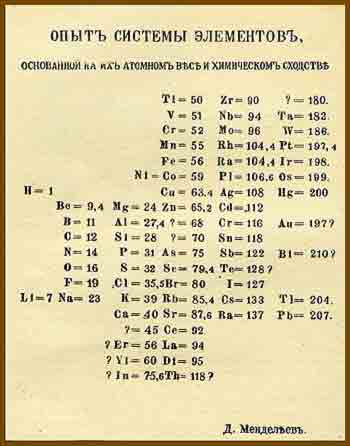 Второй вариант системы элементов Менделеева
Точность Менделеева
Периодическая система элементов(длинная форма)
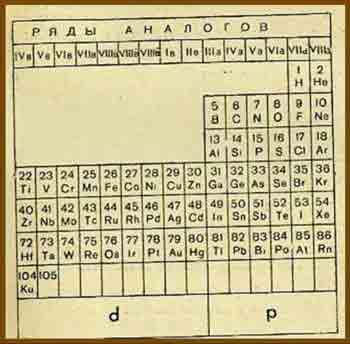 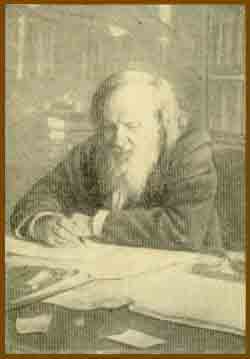 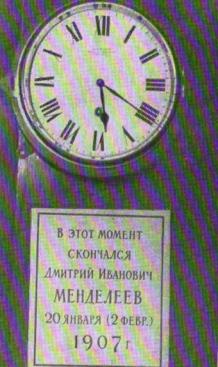 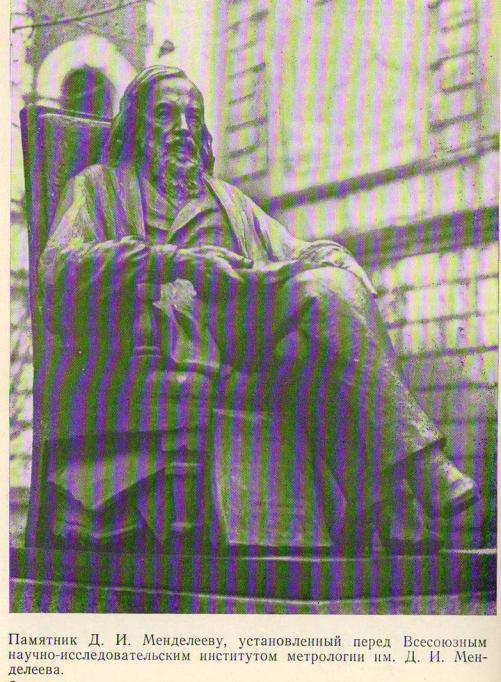 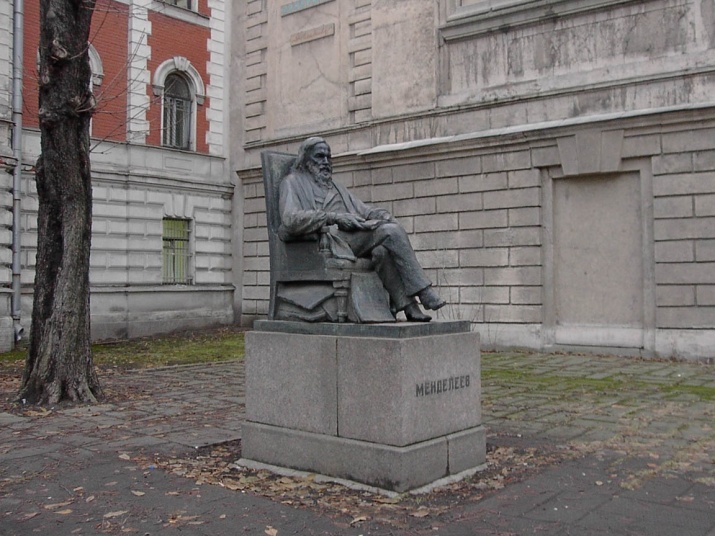